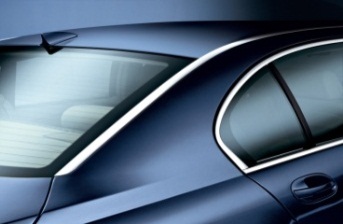 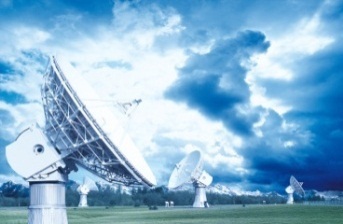 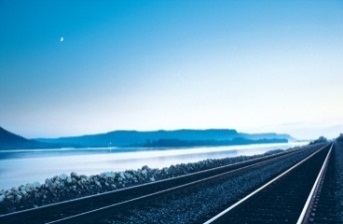 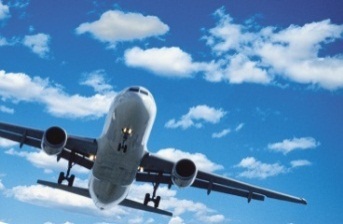 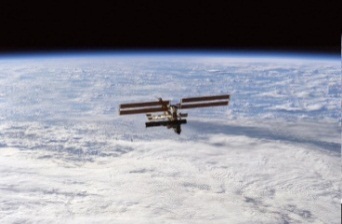 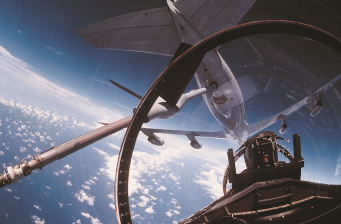 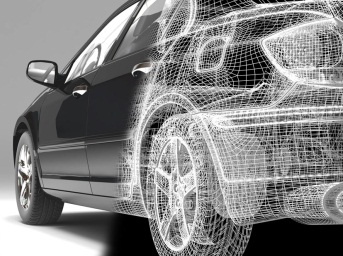 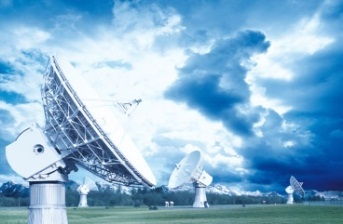 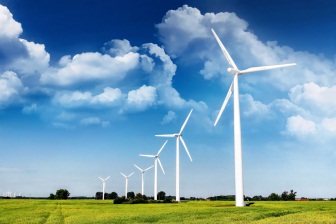 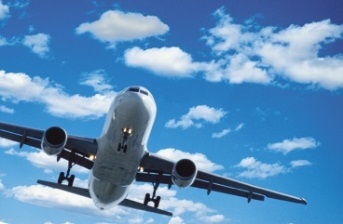 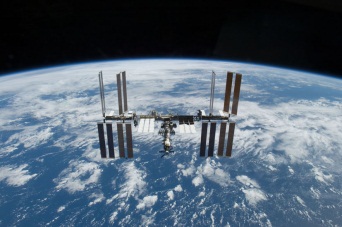 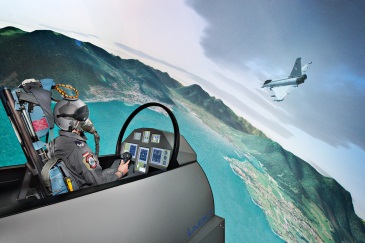 AUTOMOTIVE
TRANSPORT, ENVIRONMENT & POWER ENGINEERING
AERONAUTICS
SPACE
INFOCOM
DEFENCE & SECURITY
Environmental Tests on Solar Orbiter Satellite IABG Space Test CenterUwe Bertram
Ottobrunn 18.10.2019
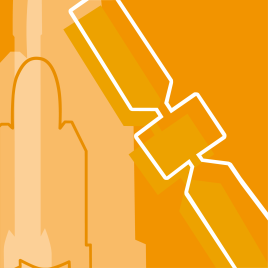 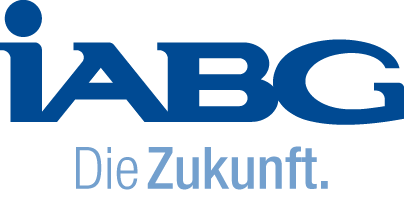 SPACE
1
17.10.2019
Contents
General Conditions 		
Environmental Testing 		
3.	IABG Test Facilities	
3.1	Infrastructure and General Services	
3.2	Sine Vibration Tests	
3.3	Acoustic Noise Tests	
3.4	Shock Measurements	
3.5	Mass Properties Measurements	
3.6	Thermal Vacuum and Solar Simulation Tests
3.7	EMC Test	
3.8	Magnetic Tests at MFSA
2
17.10.2019
Environmental Tests at IABG
1. General Conditions
Environmental Tests on Solar Orbiter Satellite STM and PFM
Contract signed in December 2014
Test Campaign STM from Mar. 2015 to Dec. 2015
Test Campaign PFM from Sep. 2018 to Oct. 2019
Special Particle and Molecular Cleanliness Requirements on PFM
Special Magnetic and Electromagnetic Cleanliness Requirements on PFM
Departure to Launch Site End of October 2019
Launch February 2020
3
17.10.2019
Environmental Tests at IABG
2. Environmental Testing
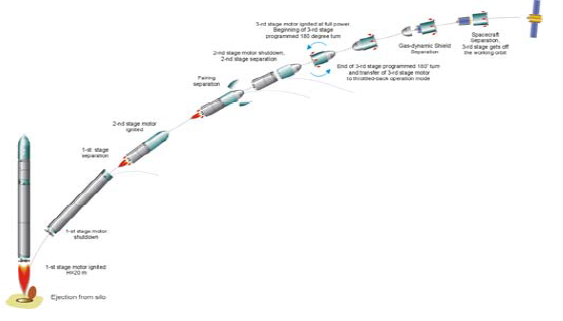 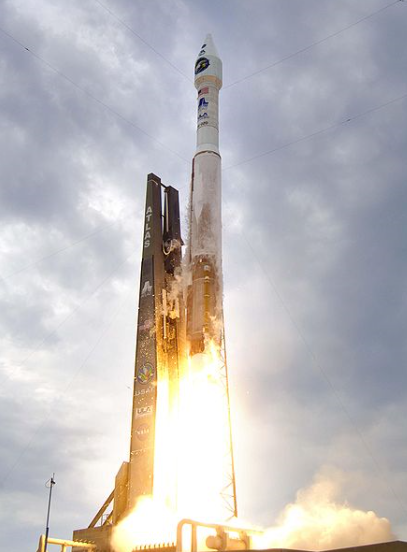 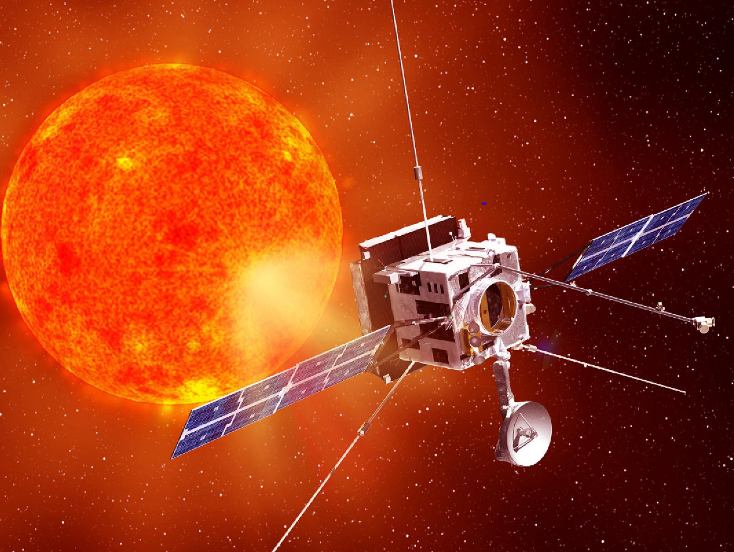 Flight
S/C Mass, CoG 
Vibration
Separation Shock
Deployment Schocks
Space
Rocket Launch
Vacuum
Space Temperature Environment
Solar Illumination
Magnetic
Vibration
Acoustic
Acceleration
4
17.10.2019
Environmental Tests at IABG
3. IABG Test Facilities
Acoustic Noise
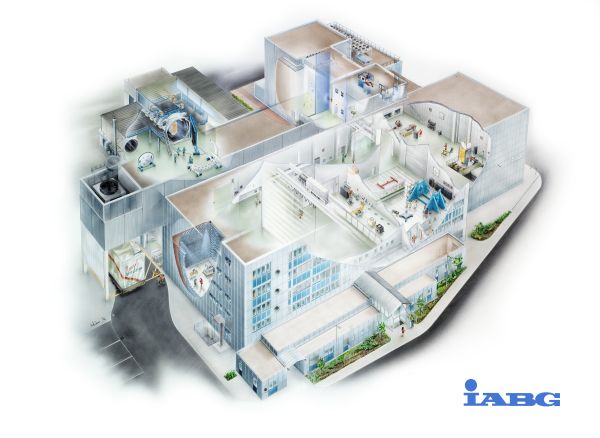 Space 
Simulation
Sine Vibration
Preparation
MPM
Deployment
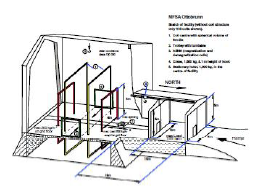 EMC
Magnetic
5
17.10.2019
Environmental Tests at IABG
3.1 Infrastructure and General Services
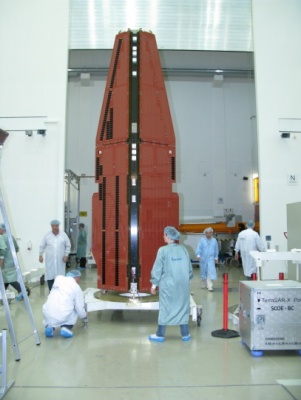 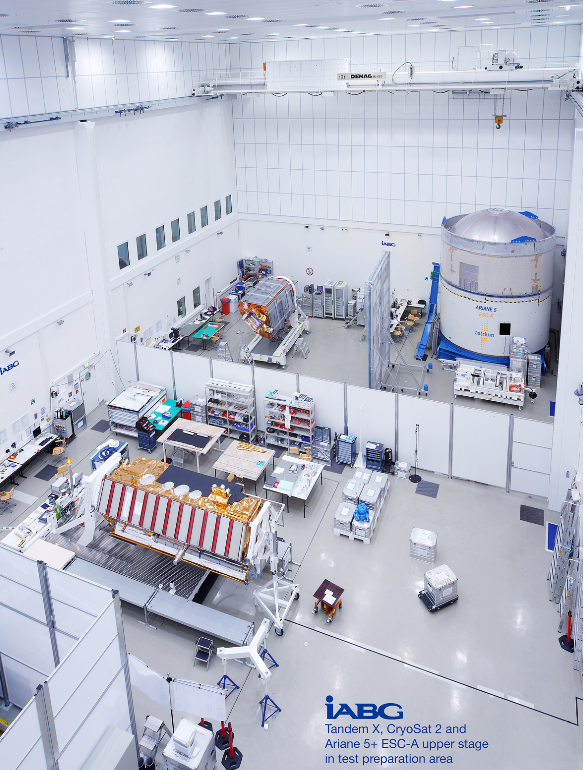 Clean Room Class 8
Crane
UPS
Customer Offices

S/C Integration / Handling
Functional Testing
Tank Fueling
S/C Operation
EGSE Checks
…
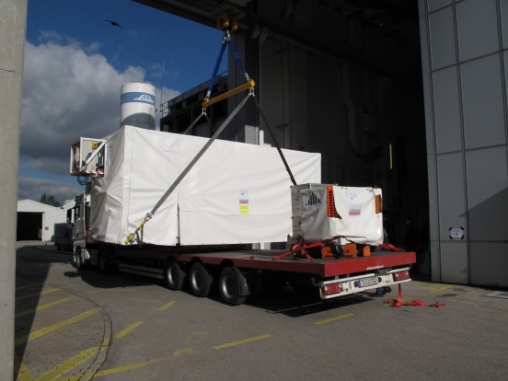 6
17.10.2019
Environmental Tests at IABG
3.2 Sine Vibration Tests
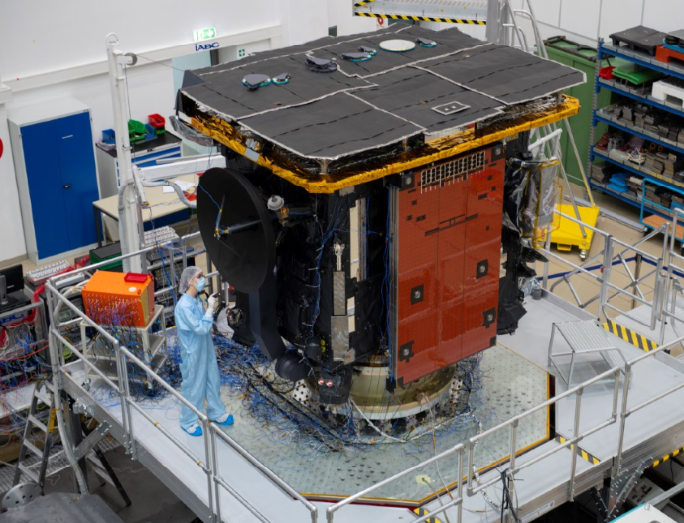 Sinusoidal Excitation along three S/C axes
IABG‘s 320kN Multi Shaker System
500+ Measurement Signals
7
17.10.2019
Environmental Tests at IABG
3.3 Acoustic Noise Tests
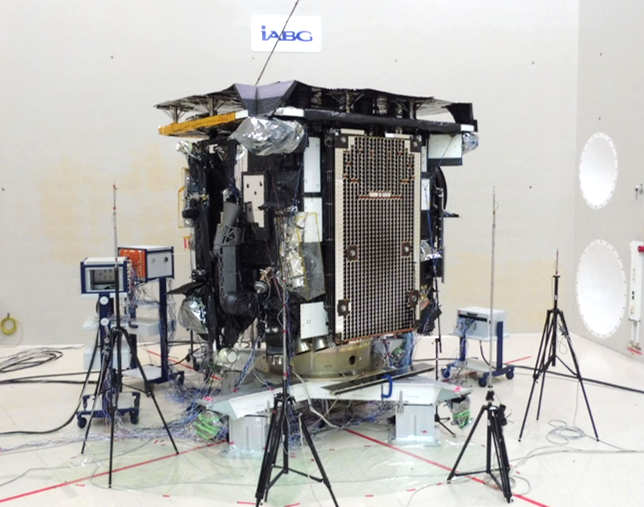 Pre-defined Noise Levels
500+ Measurement Signals
8
17.10.2019
Environmental Tests at IABG
3.4 Shock Measurements
Deployment Shock Tests on I-Boom, Solar Arrays, MGA and HGA Antenna
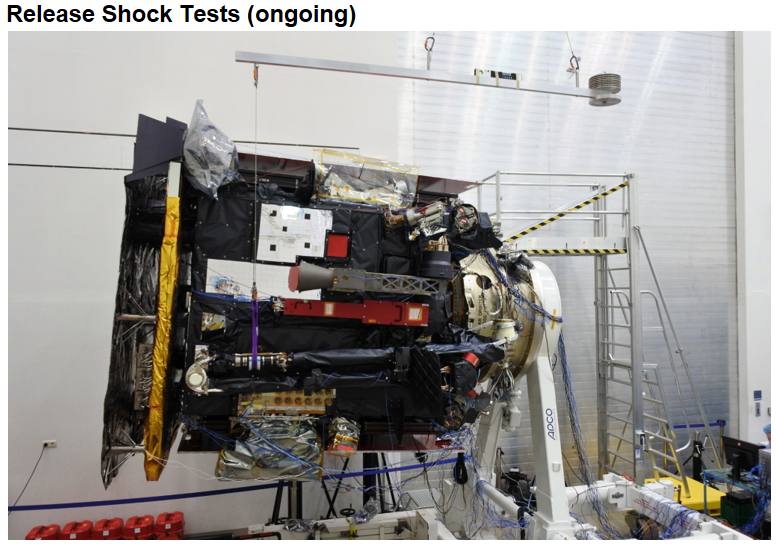 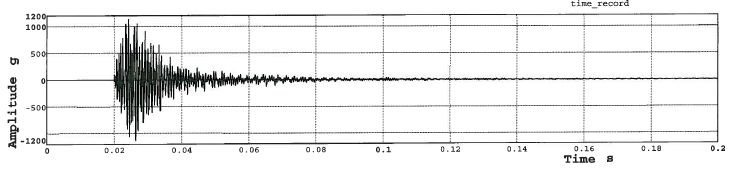 9
17.10.2019
Environmental Tests at IABG
S/C Solar Array Deployment and Shock Measurement
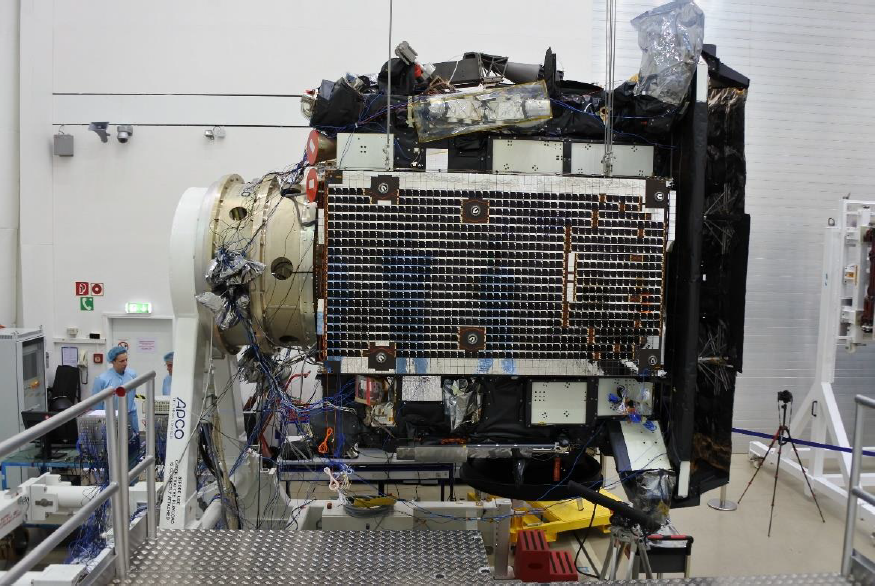 10
17.10.2019
Environmental Tests at IABG
3.5 Mass Properties Measurements
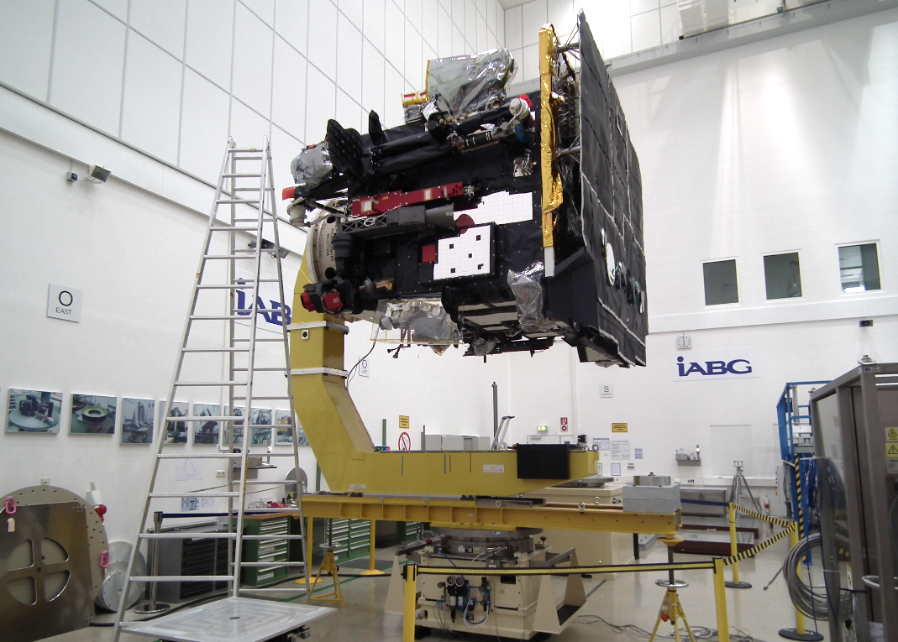 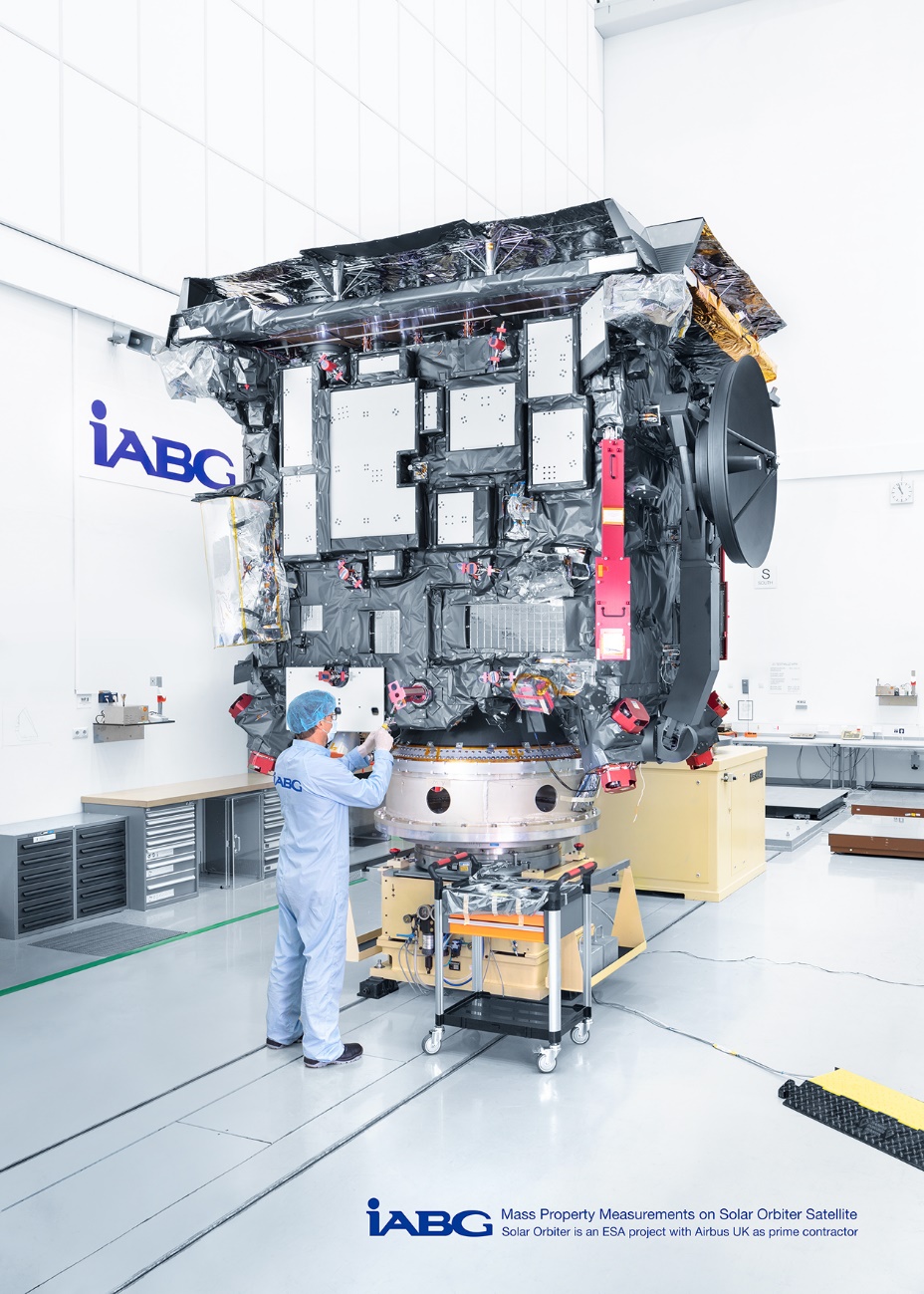 S/C Mass
Center of Gravity
Moments of Inertia
11
17.10.2019
Environmental Tests at IABG
3.6 Thermal Vacuum and Solar Simulation Tests
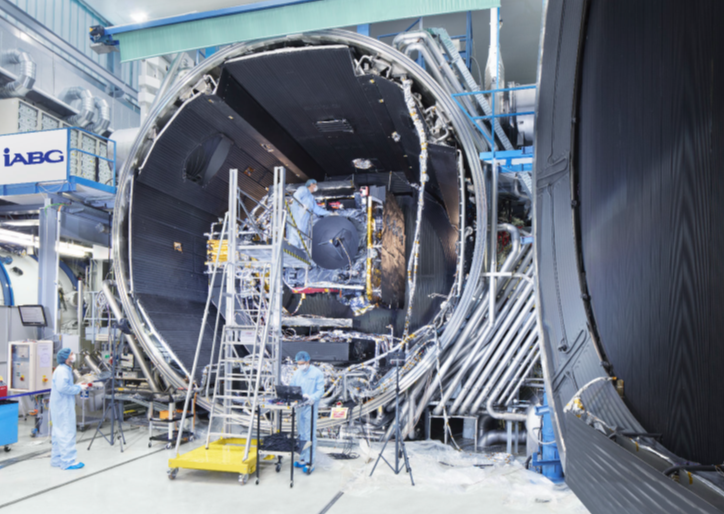 Test facility conditions:
Vacuum < 1e-5 mbar
Temperature < -178°C (LN2)
Solar illumination (orbital spectrum) at 1850 W/m²
12
17.10.2019
Environmental Tests at IABG
Thermal Imaging Camera: S/C in TVA Chamber(Time Lapse)
13
17.10.2019
Environmental Tests at IABG
3.7 EMC Test
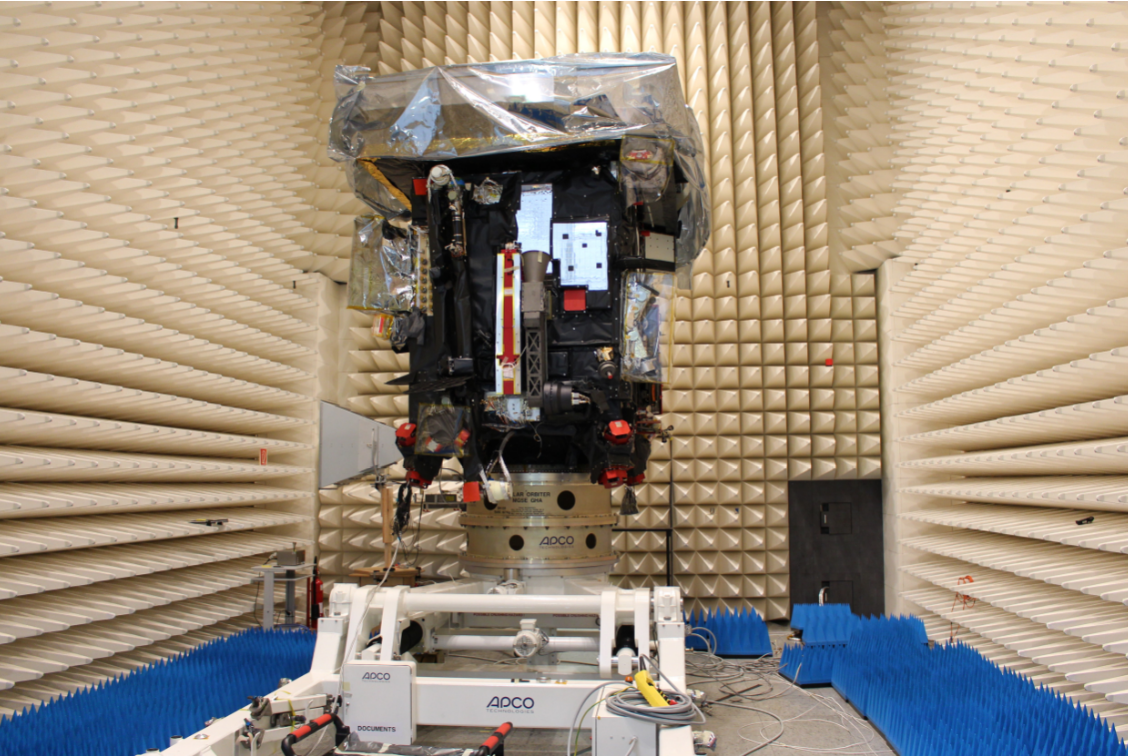 Electromagnetic Compatibility:
Radiated Emission
Radiated Susceptibility
…
14
17.10.2019
Environmental Tests at IABG
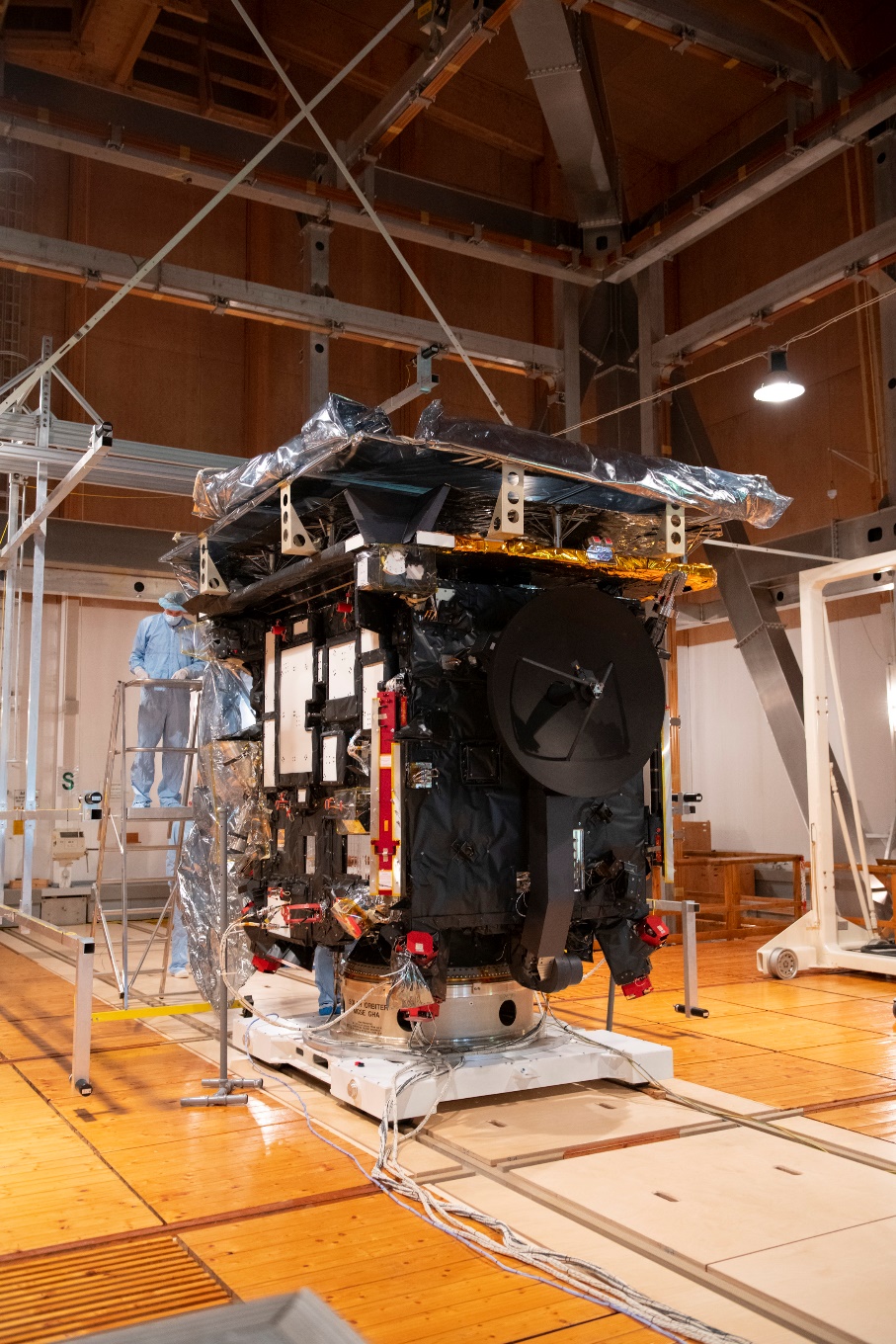 3.8 Magnetic Tests at MFSA
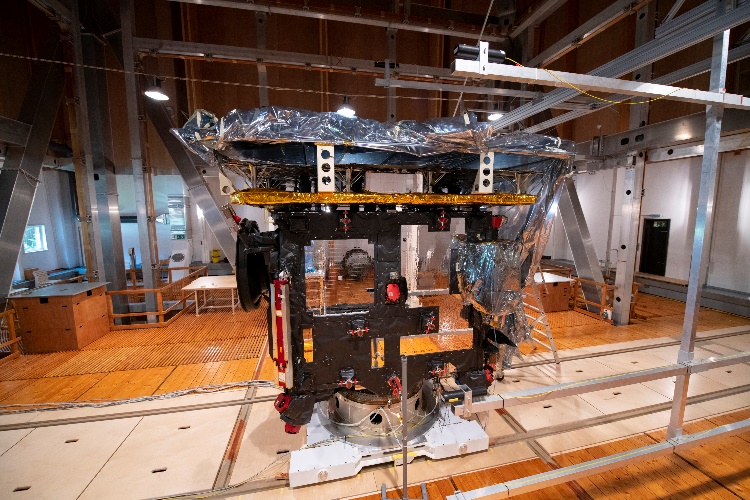 Determination of magnetic signals caused by the S/C
Compensation of Earths Magnetic Field: ‘Magnetically Clean’ environment
15
17.10.2019
Thank you for your attention!
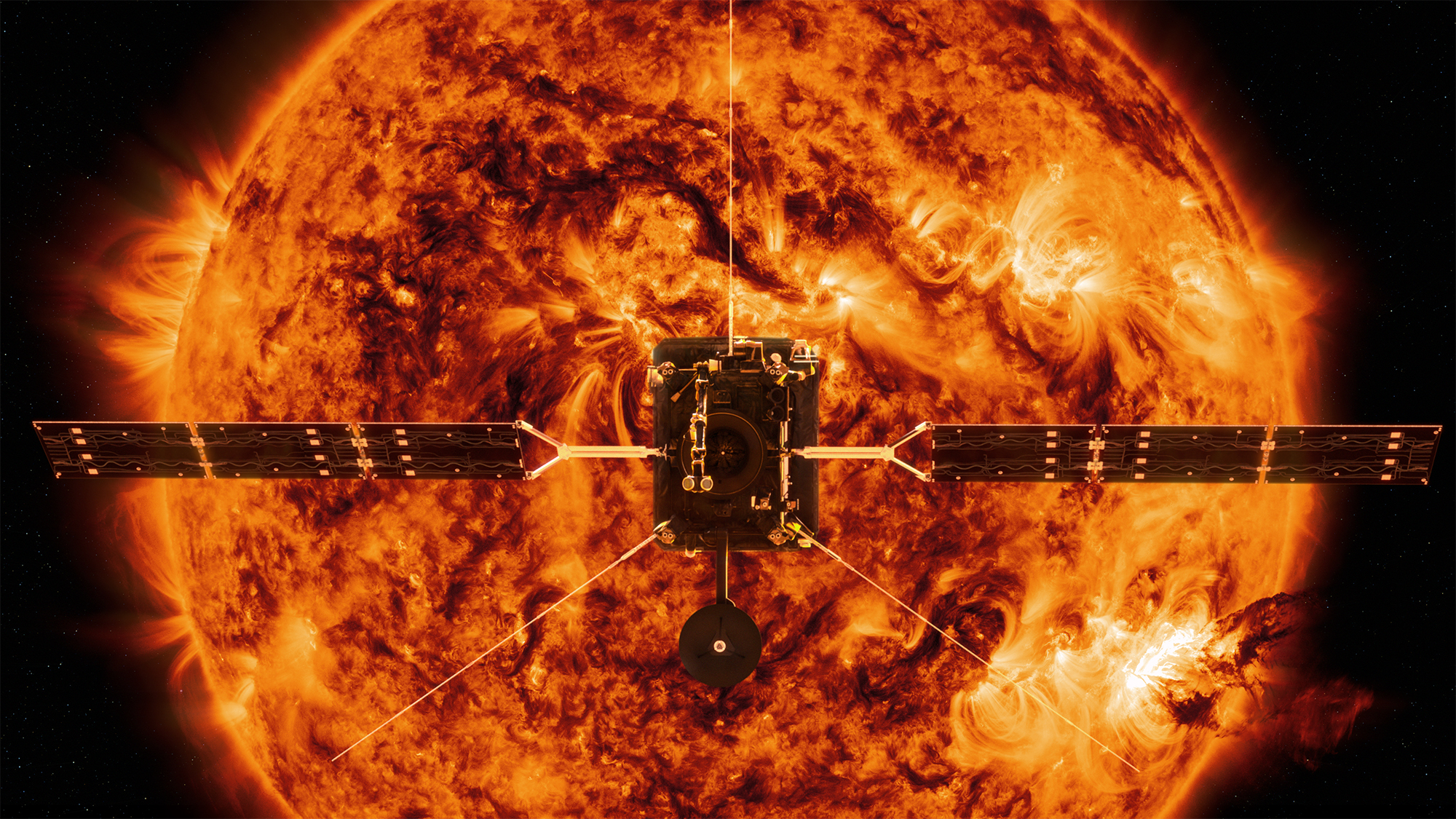 Picture from ESA webpage
16
17.10.2019
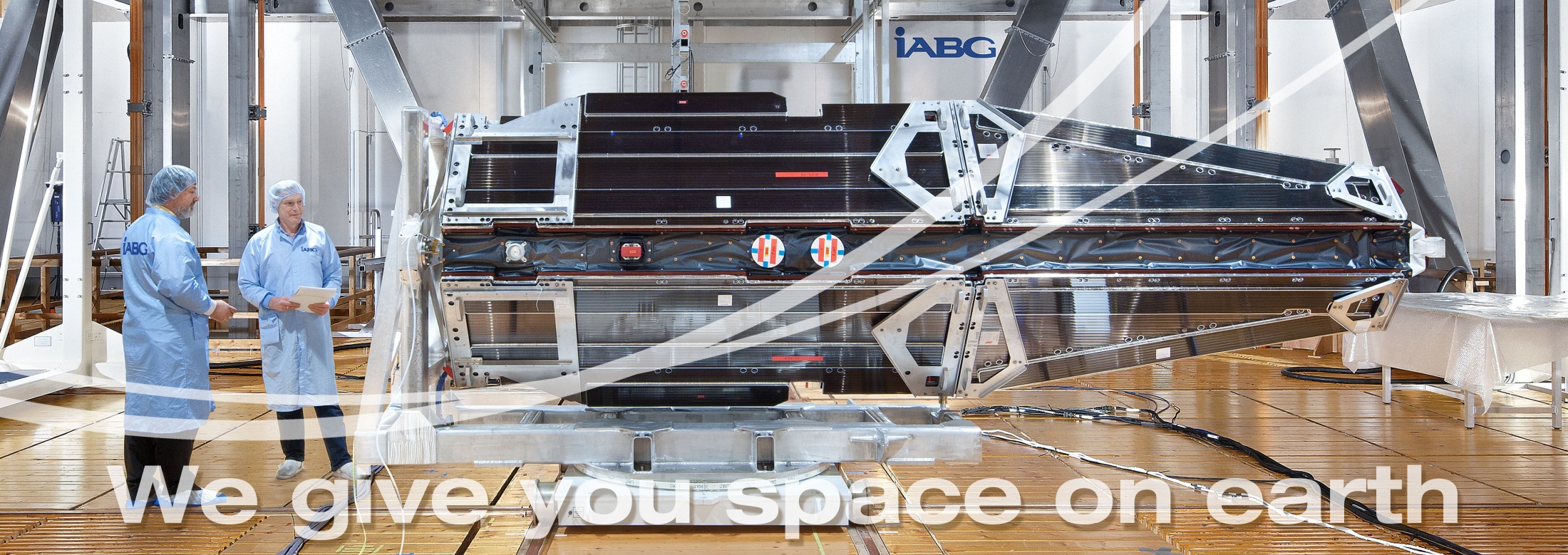 IABG mbH
Project Manager Solar Orbiter Test Campaign
Uwe Bertram
Einsteinstrasse 20  •  85521 Ottobrunn  •  Germany
Phone:	+49 89 6088-2536
Fax	:	+49 89 6088-3194
Email:	bertramu@iabg.de
www.iabg.de/space
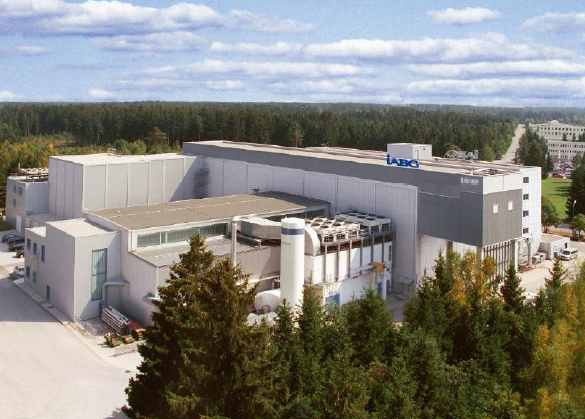 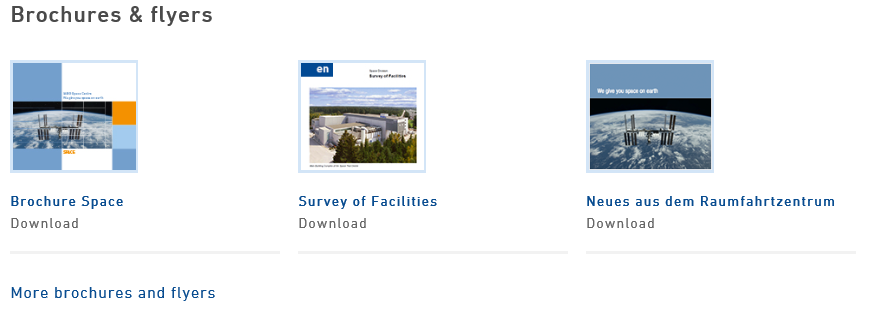 17
17.10.2019